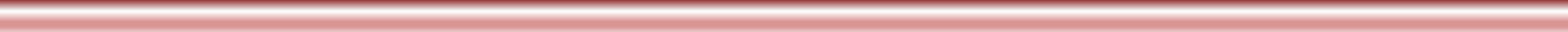 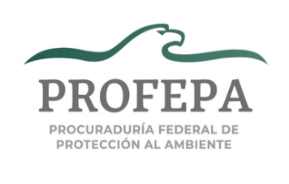 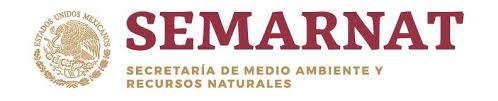 Dirección General de Denuncias Ambientales,
Quejas y Participación Social
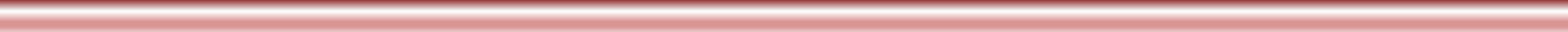 Dirección General de Denuncias Ambientales, Quejas y Participación Social
K11
3464
Dirección de Estrategia y Evaluación Institucional
Dirección de Atención a la Denuncia Popular en Materia de Industria, Quejas y Participación Social
3518
M23
N31
3544
Subdirección de Atención a la Denuncia Popular en Materia de Recursos Naturales Centro-Sur
Coordinación de Quejas
Coordinador de Atención a la Denuncia Popular en Materia de Industria y Participación Social
2826
O31
O31
5842
O31
4705
Departamento de Atención a la Denuncia Popular en Materia de Recursos Naturales Pacífico-Norte
Departamento de Gestión a la Denuncia en Materia de Industria y Participación Social
O11
4743
O11
4695
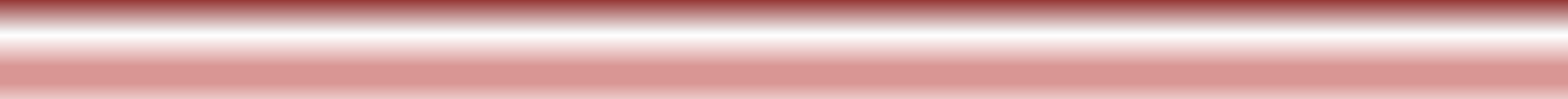